went
it’s
help
just
tent
belt
hump
band
dent
felt
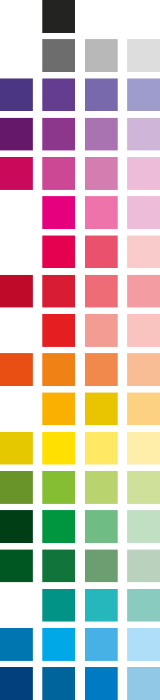 gulp
lamp
wind
hump
land
nest
sink
link
hunt
best
tilt
lift
lost
tuft
damp
bust
camp
gift
kept
tusk
limp
soft
pond
husk
cost
bank
bunk
fond
gust
hand
next
milk
golf
jump
fact
melt
ask
fast
daft
task
champ
chest
tenth
theft
welsh
chimp
bench
sixth
punch
chunk
thank
shift
shelf
joint
boost
thump
paint
roast
toast
beast
think
burnt
children
helpdesk
sandpit
windmill
softest
pondweed
desktop
helper
handstand
melting
seventh
shampoo
giftbox
shelter
lunchbox
sandwich
shelving
Manchester
chimpanzee
champion
thundering